Нестандартные подходы в развитии гибкости у детей старшего школьного возраста
Гибкость
способность человека выполнять движения с большой амплитудой или под ней понимают рациональные свойства двигательного аппарата, обусловливающие степень подвижности его звеньев относительно друг друга.
Приемы
Применение повторных пружинящих движений, повышающих интенсивность растягивания.
Выполнение движений по возможно большей амплитуде.
Использование дополнительной внешней опоры: захваты руками за рейку гимнастической стенки или отдельной части тела с последующим притягиванием одной части тела к другой.
Применение активной помощи партнера.
Развитие гибкости средствами пилатеса, стречинга и калланетики.
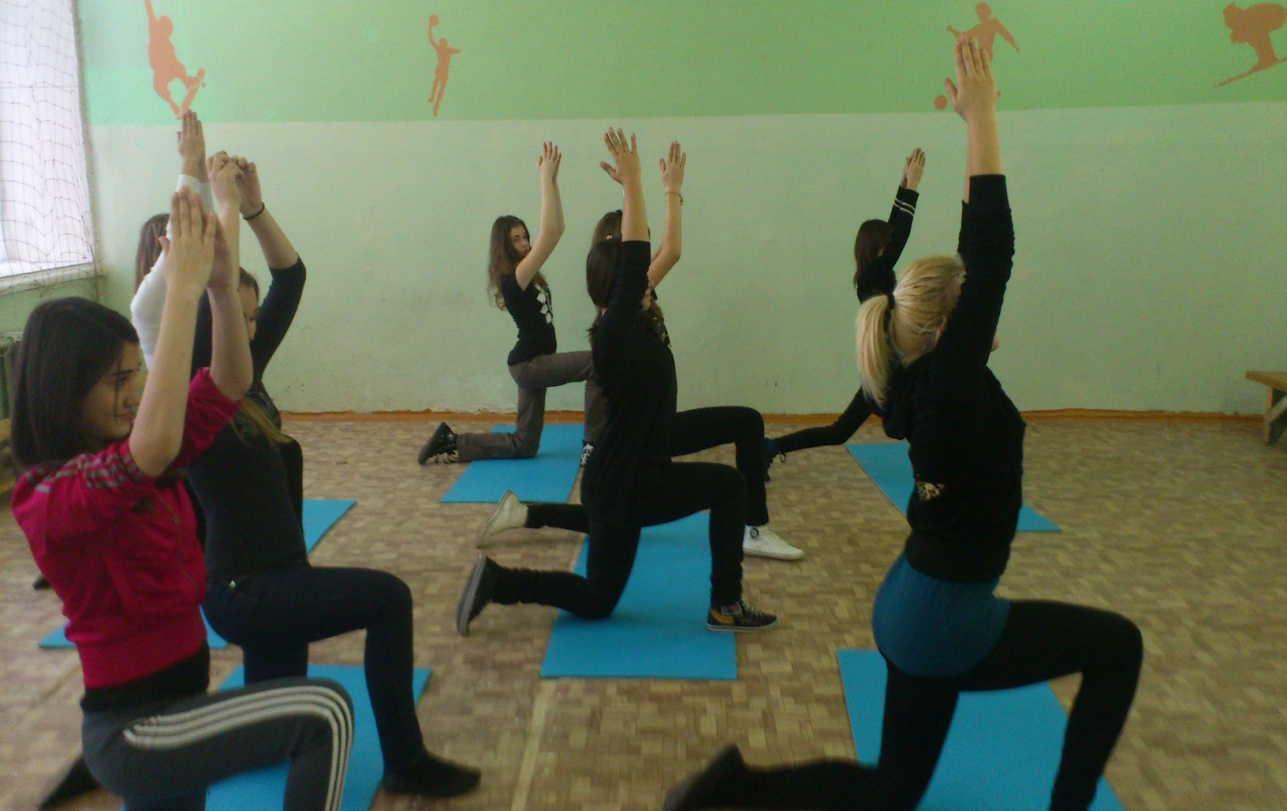 Гендерный подход
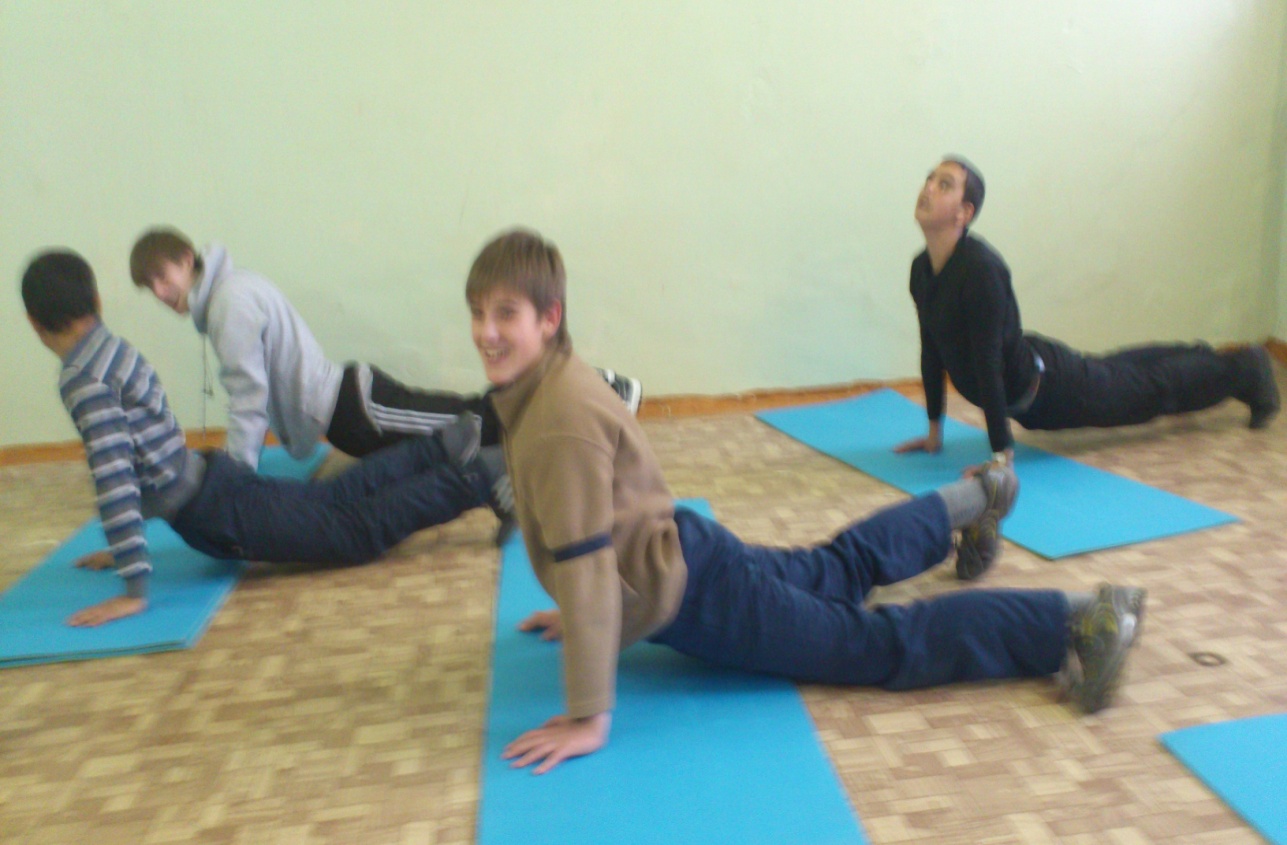 Гендерные различия:
комбинированные занятия (часть занятия проводится вместе, часть раздельно);
в подборе упражнений и оборудования только для девочек или         только для мальчиков (мальчики занимаются с гирями, а девочки - с лентами);
 в дозировке (девочки делают упражнение 8 раз, а мальчики 10);
 по времени (девочки прыгают через скакалку 1 мин., мальчики 1,5 мин.);
 в распределении ролей в подвижных играх и спортивных играх;
 в требованиях к качеству выполнения заданий (от мальчиков мы требуем большей четкости, ритмичности, затраты дополнительных усилий, а от девочек - больше пластичности, выразительности, грациозности);
 в оценке деятельности (для мальчиков важно, что оценивается в их деятельности, а для девочек - кто их оценивает и как).
Пилатес
Комплекс  упражнений для всего тела, который развивает гибкость и подвижность.
Один из самых безопасных видов тренировки.
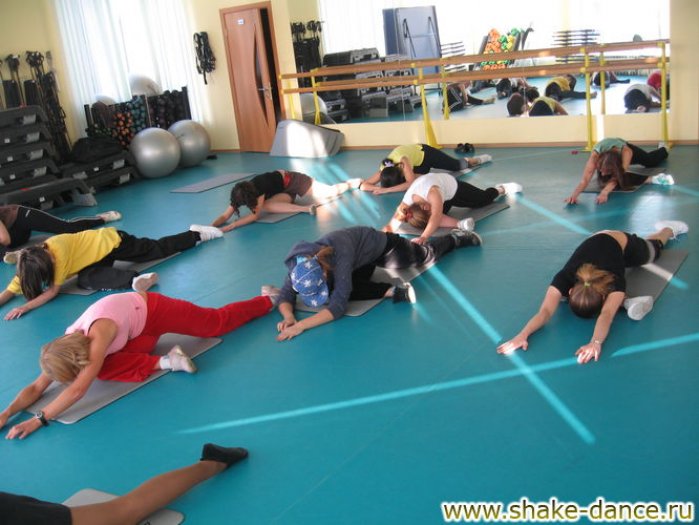 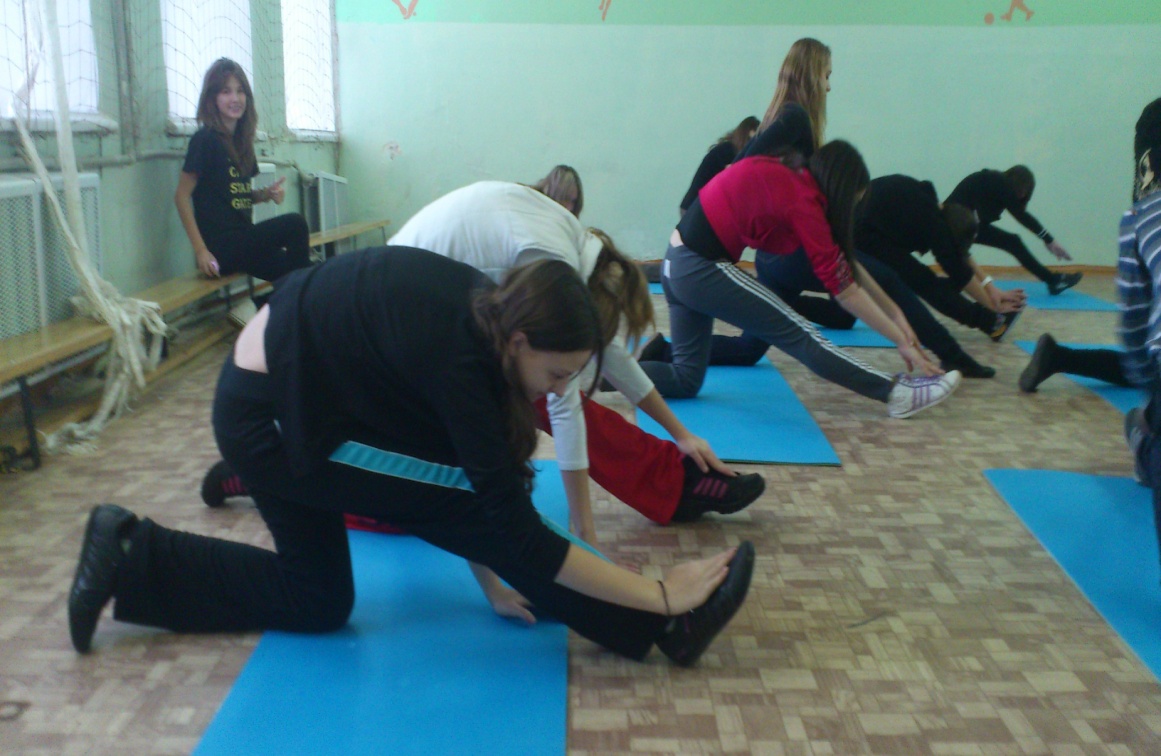 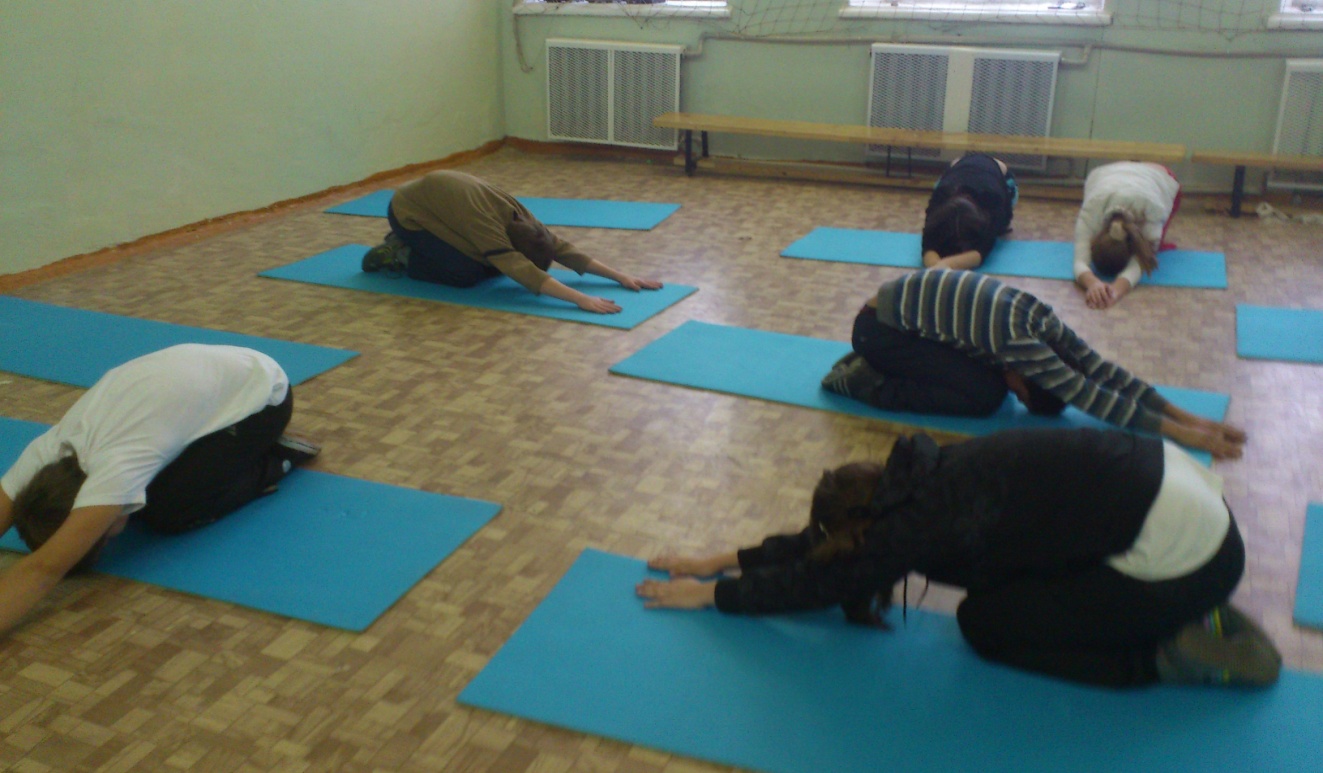 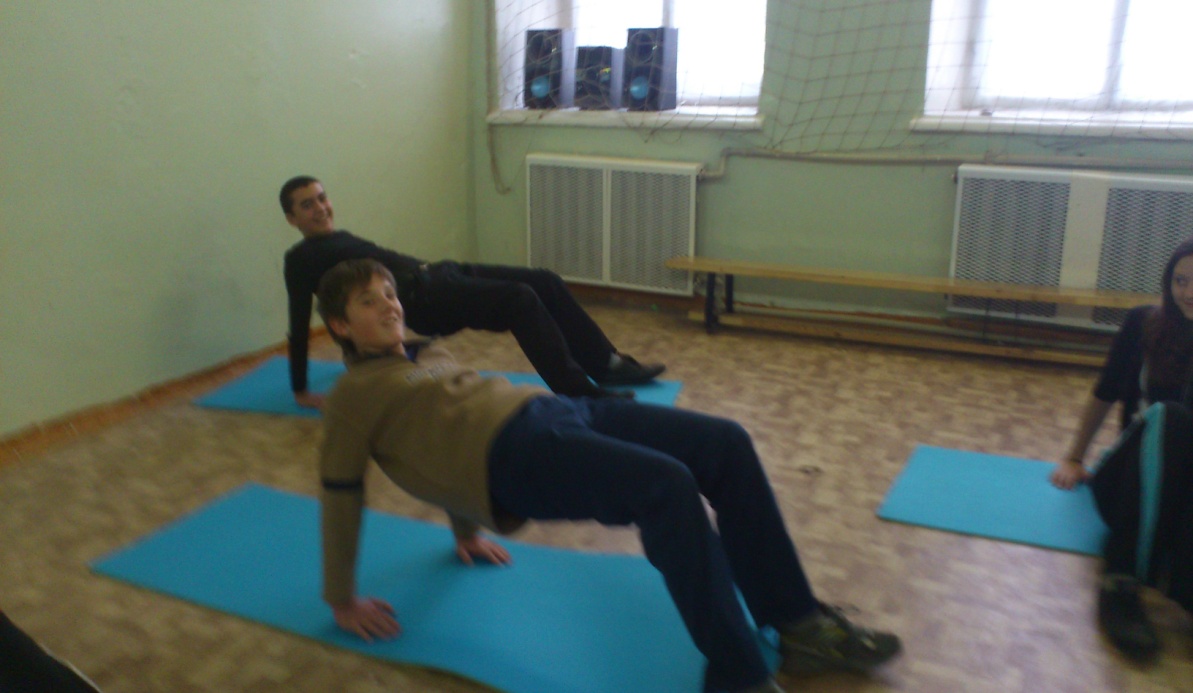 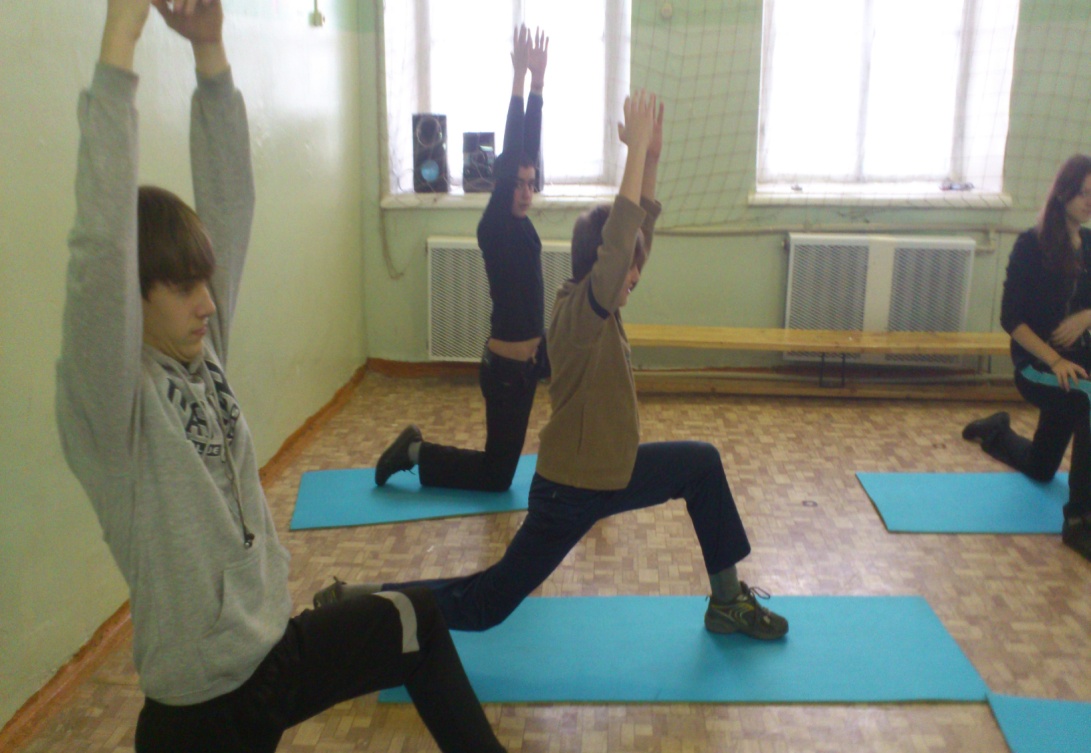 Преимущества  системы упражнений
Пилатес развивает гибкость и силу определенных групп мышц. 
Пилатес полезен для больных, перенесших травму позвоночника. 
Пилатес укрепляет тело и успокаивает дух. 
При любом уровне подготовки можно подобрать оптимальные упражнения. 
Не существует ограничений по возрасту и нет противопоказаний при правильном подборе комплекса. 
Каждое движение исходит из сознания, т.е. каждое сокращение мышцы контролируется деятельностью мозга.
Пилатес также предлагает серию упражнений на все группы мышц.





Пилатес – это тренировка, в которой совершенствуется не только тело, но и умственные и интеллектуальные возможности.
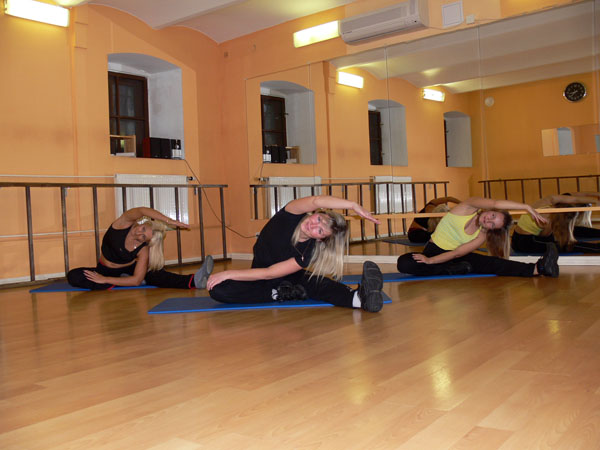 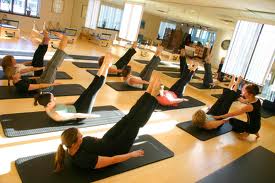 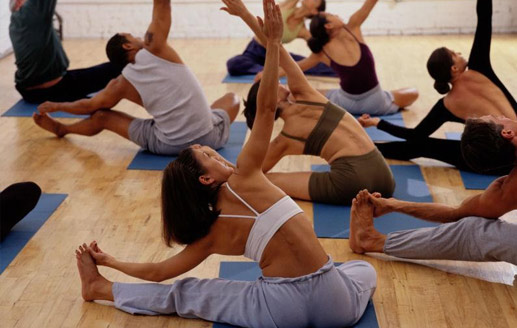 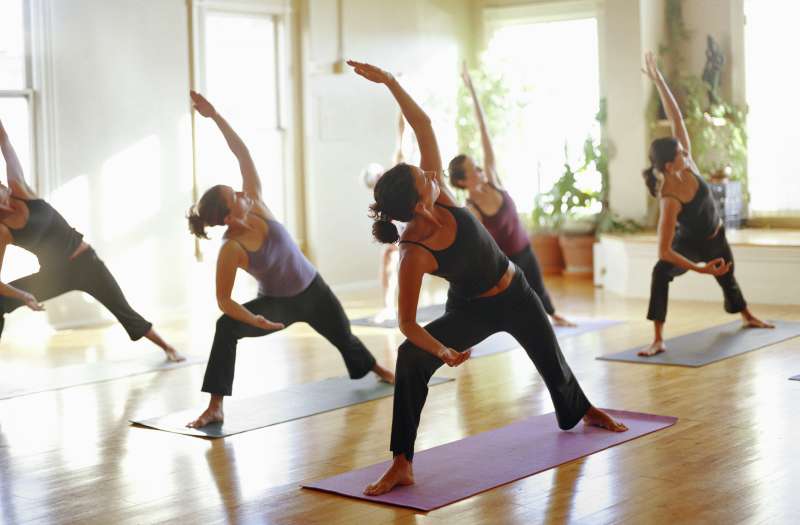 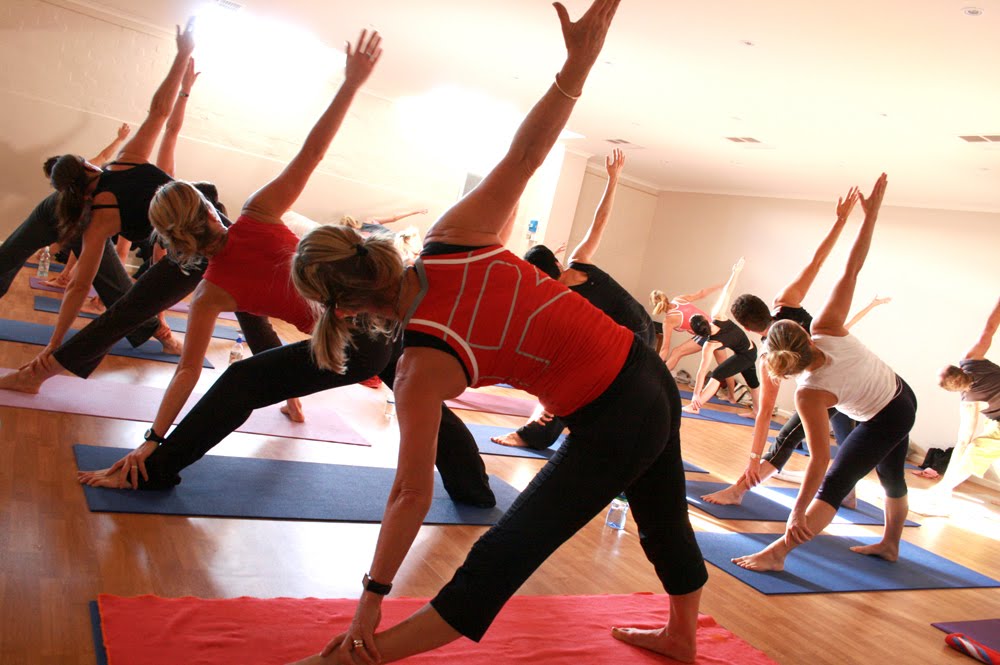 Стретчинг
Стретчинг-гимнастика – это гимнастика в переводе с англ. языка stretnhing – растягивание, включают в себя комплекс поз, обеспечивающих наилучшие условия для растягивания определенных групп мышц.
 Помимо развития гибкости стетчинг способствует улучшению жизненного тонуса. Упражнения стретчинга пригодны как для взрослых, так и для детей
Стретчинг
оказывает стимулирующее воздействие на кровообращение и циркуляцию лимфы в организме.
   упражнения, включаемые в заключительную часть тренировочного занятия, помогают мышцам восстановиться путем возврата от сокращенного состояния к прежней длине (в покое).
   упражнения оказывают расслабляющее действие на мышцы и снимают различные боли, вызванные стрессами и напряжениями нервной системы.
   замедляет и делает постепенными некоторые процессы в нашем организме, связанные со старением.
Растягивание должно быть  до определенных, характерных только для каждого занимающегося пределов.

Болевые ощущения — это знак к тому, что амплитуда растяжки слишком велика.
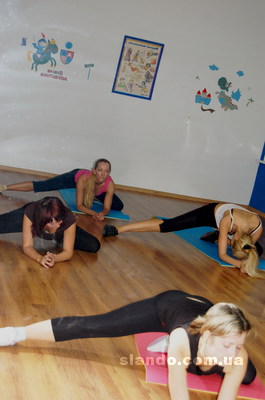 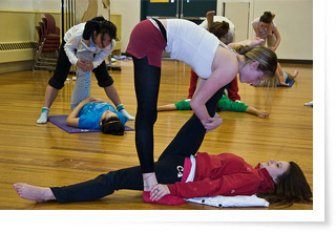 Упражнения в стречинге можно разнообразить с помощью :
на гимнастической скамейке;
  гимнастической лестнице;
  в парах.
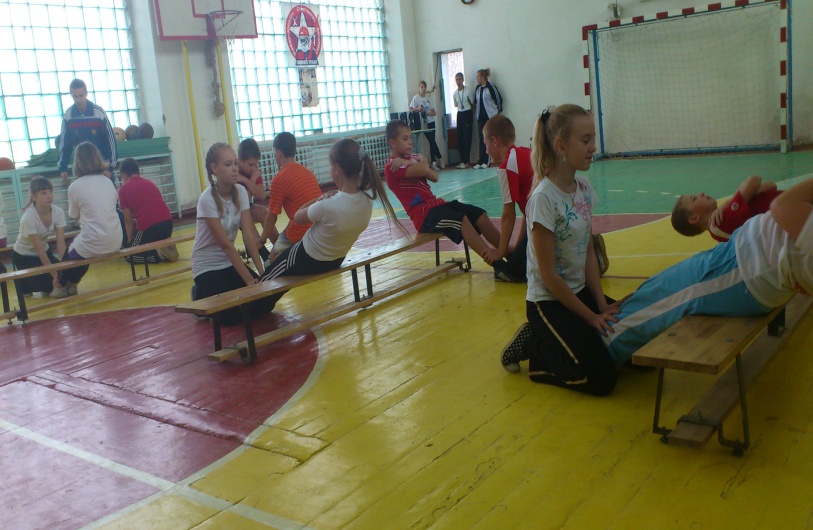 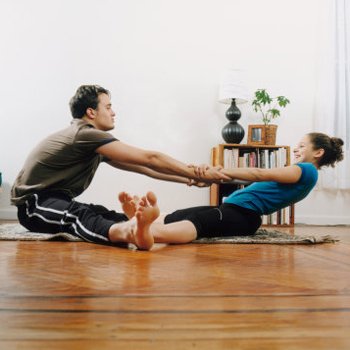 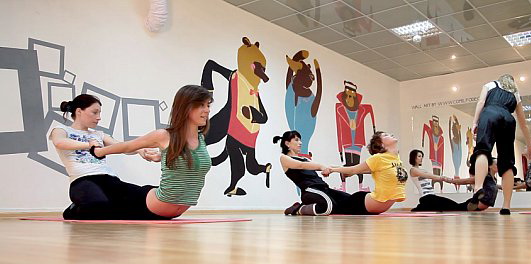 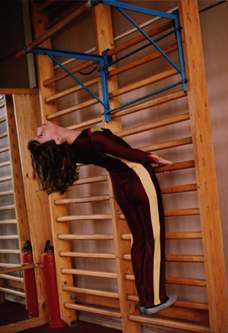 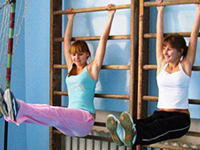 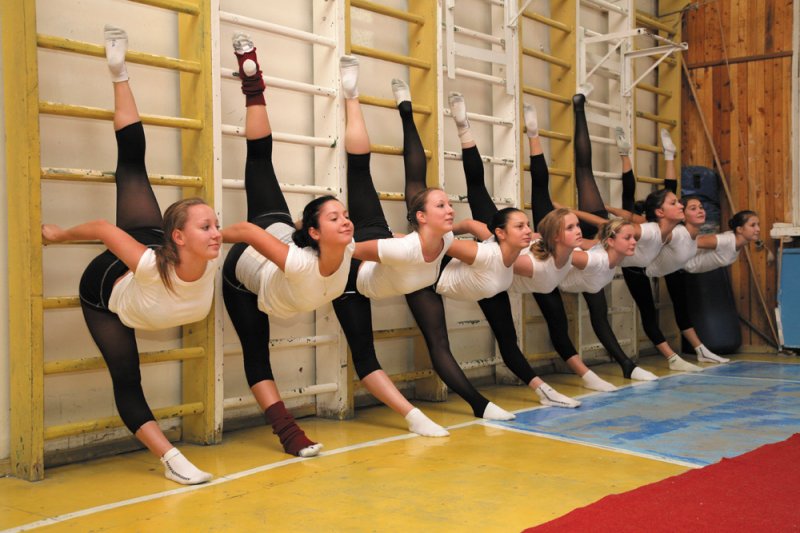 Калланетика
Это гимнастика, названная по имени создательницы - американки Каллан Пинкней.
 Система статических упражнений направлена на растяжение и сокращение мышц.
  Включает упражнения из различных видов восточных гимнастик и специальные дыхательные упражнения. 
  Гимнастика неудобных поз.
  Не требуют вашего перемещения в пространстве.
  Все мышцы развиваются равномерно.
Калланетика включает в себя упражнения, разрабатывающие абсолютно все группы мышц — ног, ягодиц, бедер, рук, плеч, спины, брюшного пресса.
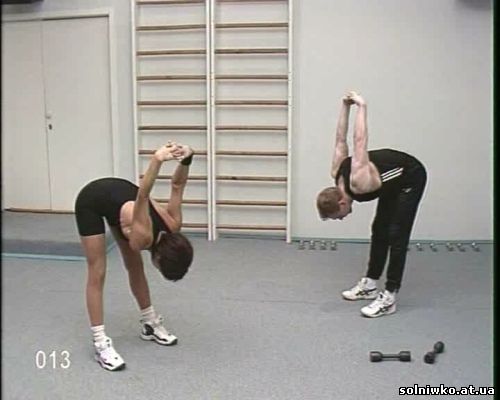 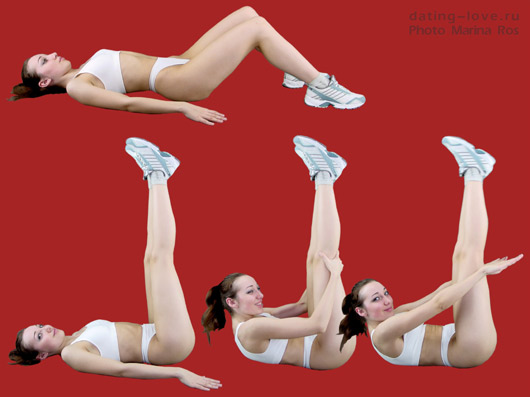 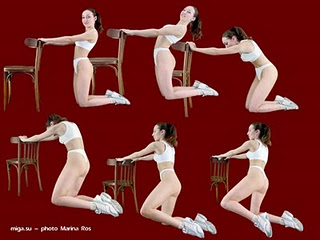 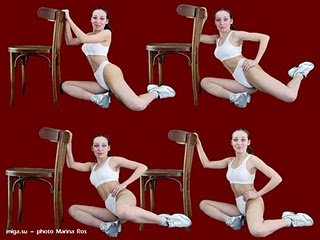 Результаты:
улучшается осанка и тонус тела;
 укрепляется иммунная система;
снижается вес;
 тело становится более гибким;
 укрепляются суставы;
 уменьшается подверженность стрессам; 
 возрастает уверенность в собственных силах.
Можно применять на разных этапах урока:
пилатес - в начале урока (в виде разминки );
  стрейтчинг– в основной части (т.к. он является растяжением);
  калланетику – в заключительной части ( т.к. упражнения направлены на восстановление дыхания и расслабление).
Спасибо за внимание!